Digital Content for Youth Employability Skills Training in Africa, Community of Practice
COP MEETING AGENDA
TUESDAY APR 13, 2021
13h00-15h00 East Africa Time (Nairobi)
12h00-14h00 Southern Africa Time (Johannesburg)
09h00-11h00 West Africa Time (Accra)
Join on your computer or mobile app:Click here to join the meeting
AGENDA
2
Skills Initiative for Africa
2021/04/12
Digital Content for Youth Employability Skills Training in Africa, Community of Practice
Communication From the Coordinating Team Meeting of 9th April, 2021
Focus going forward shall be more on working, as opposed to meetings. The fortnightly COP meetings are thus replaced by the Dev’t & Imp. TT Meetings
It is resolved that 4 or more OERs shall be sourced for each of the 4 areas, making it 16 sourced OERs in total
It was resolved that: Johannes K joins the sub-task group on Communication Skills; Stephen O joins the sub-task group on Entrepreneurship; while Laura E, and Tiego L join the sub-task group on ICT skills
Shafika shall continue the overarching support of all sub-task groups, as she also embarks on writing up the story of the COP that will complement and supplement the M&E report.
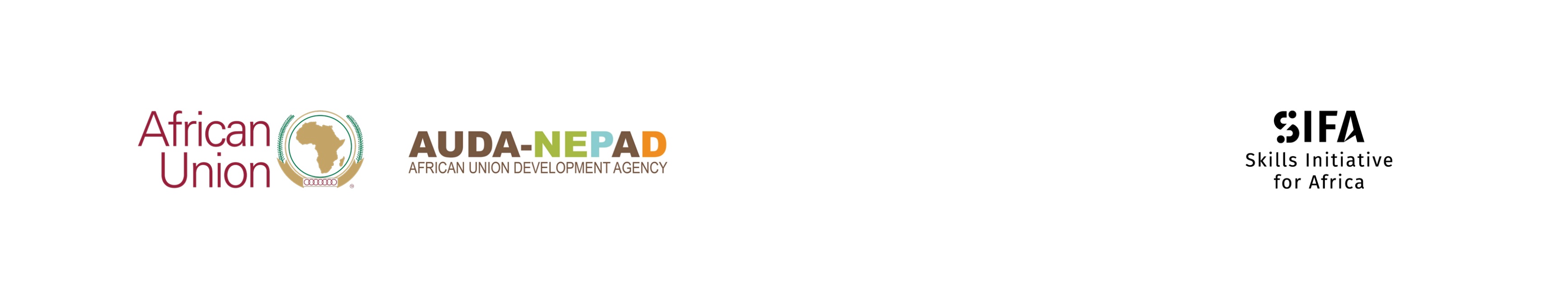 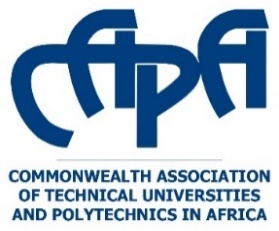 Asante
Thank you
Merci
Obrigado
Choukran
Danke
Siyabonga
Inkomu
Akpe na wo
E dupe
Natotela
Mwebale nnyo
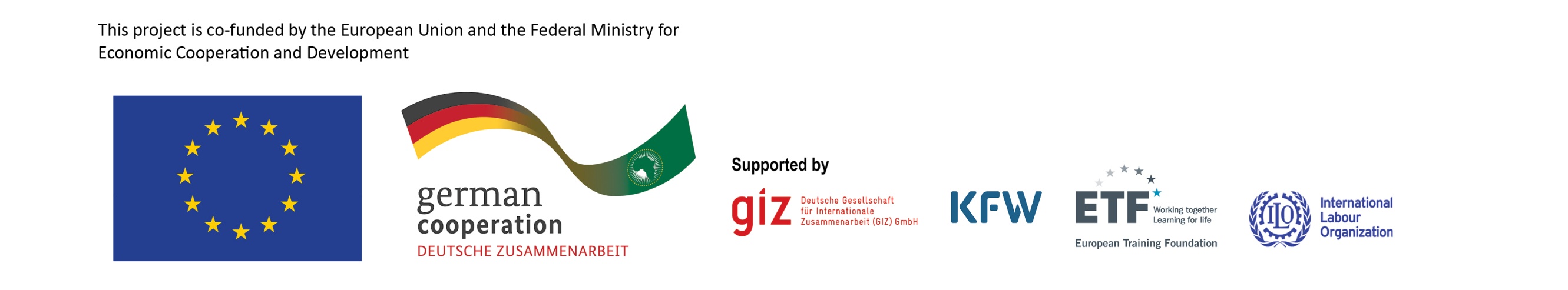 Skills Initiative for Africa